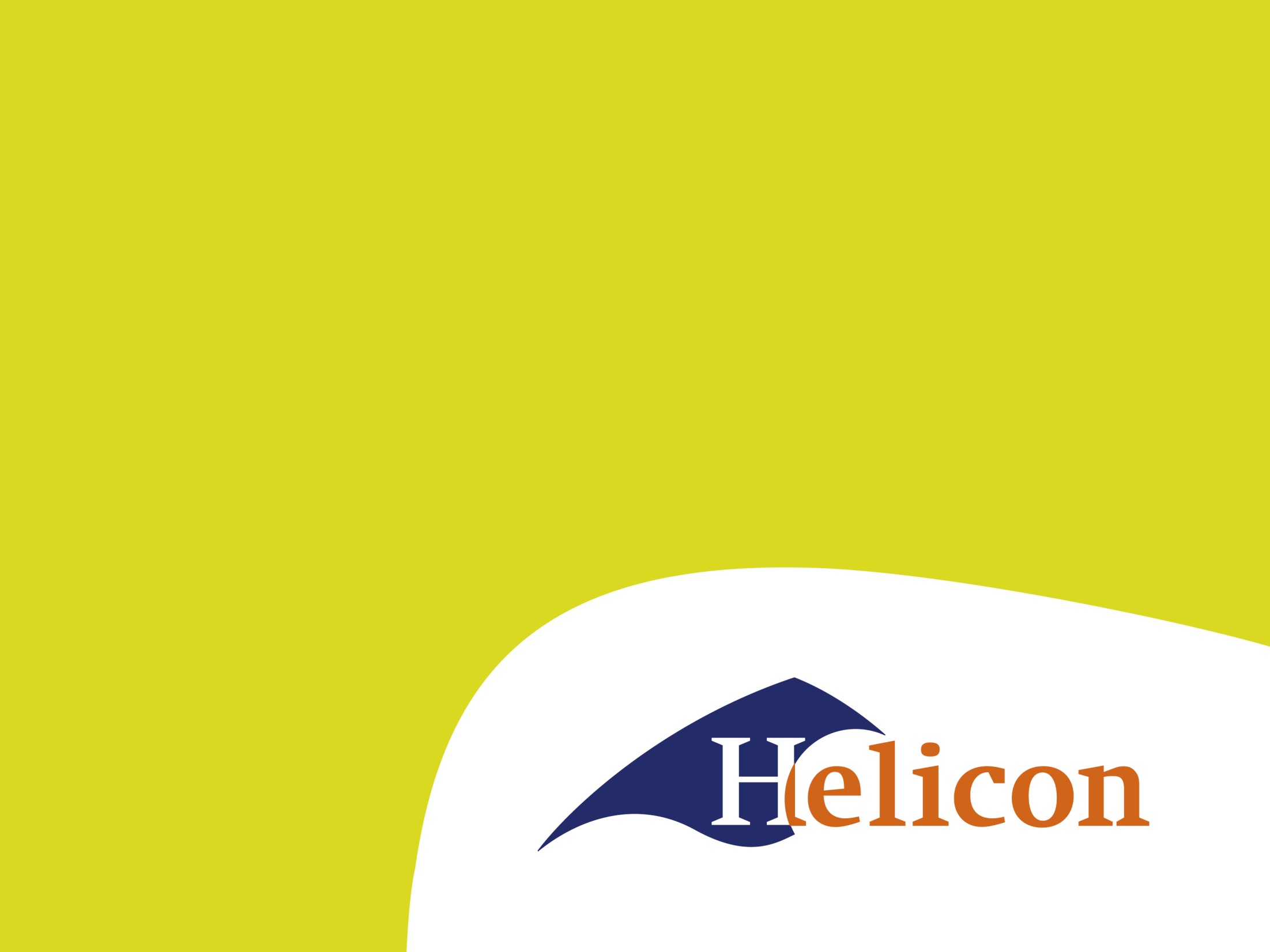 Maken van een verslag over een hydraulisch systeem
Voorblad
Het voorblad ziet er aantrekkelijk uit. 

Op het voorblad vermeld je het volgende:

thema / onderwerp van het verslag
aantrekkelijke afbeelding
naam en klas
datum
Titelblad
Op het titelblad vermeld je het volgende:

titel (eventueel ondertitel)
naam
leerlingnummer
klas
naam docent
vak (bij stage vermeld je ook de gegevens van het bpv-bedrijf en bpv-periode. 
datum van inleveren
Voorwoord
Het voorwoord schrijf je nadat je het verslag hebt geschreven. 

In het voorwoord vermeld je:

doel van het verslag waarom schrijf je het verslag?
hoe heb je het aangepakt?
indien van toepassing kun je mensen bedanken die je hebben geholpen. bijv. je stagebegeleider

Let op: ga niet in op de inhoud, dit doe je bij de inleiding!
Inhoudsopgave
Maak gebruik van een automatische inhoudsopgave. 

Kies de indeling die jij wilt maar let er op dat er paginanummers bij vermeld staan.

Denk er aan ook eventuele bijlagen te nummeren.
Hoofdstukken en paragrafen
Let op het nummeren!

O.a. (Voorbeeld):

Hoofdstuk 1 De Machine
1.1 Werking machine
1.2 Bediening
1.3 Samenwerkende onderdelen

Hoofdstuk 2 Bewegende, aangedreven onderdelen
2.1 Bewegende delen 
2.2 Mechanismes
2.2 Onderdelen

Hoofdstuk 3 Hydrauliek systeem
3.1 Hydrauliek onderdelen
3.2 Hydrauliek schema
3.3 Hydrauliek schema in (alle) bediende situaties
3.4 Uitleg/toelichting hydrauliek onderdelen
Inleiding
In de inleiding beschrijf je wat de lezer kan verwachten wanneer hij je verslag leest.

Denk aan het volgende:
inhoud van het verslag / opdrachten
de onderwerpen die aan de orde komen
opbouw van het verslag
Samenvatting / Conclusie
Dit is het slot van je werkstuk of rapport. 

Je geeft een samenvatting van de belangrijkste informatie. 

Eventueel beantwoord je hier de onderzoeksvraag uit de inleiding.
Bronvermelding of literatuurlijst
Hier vermeld je alle bronnen die je hebt gebruikt. 

Bijvoorbeeld boeken of artikelen die je hebt gelezen. 

Meestal worden bronnen in alfabetische volgorde opgesomd. Maar het mag ook in de volgorde waarin je ze genoemd hebt.
Overig
Lettertype:
Arial of Calibri 
(of in overleg met de docent)

Lettergrootte:
11 
(Kopjes mag lettergrootte 14)

Alleen functionele afbeeldingen.
Overig
Maak gebruik van de checklist

Let op de uiterste inleverdatum is zondag 14 april 24.00 uur!

Gebruik de spellingscontrole
Laat je verslag door iemand nalezen
En als laatste…
Veel succes met het maken van je verslag. 

Voor vragen kun je altijd bij de docent terecht!
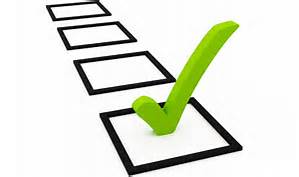